Chapter 5
Section 5.4–Scale Drawing
Section 5.4
p. 214
Scale Drawing
A scale drawing is a drawing such that all the ratios of lengths in the drawing to the actual lengths are equal.
Section 5.4
p. 214
Scale
The scale is the ratio of the length of a drawing to the actual length of the item drawn.
Section 5.4
p. 214
Scales can be written in two different ways.
1 in. : 4 ft.
1 in.
4 ft.
Section 5.4
p. 214
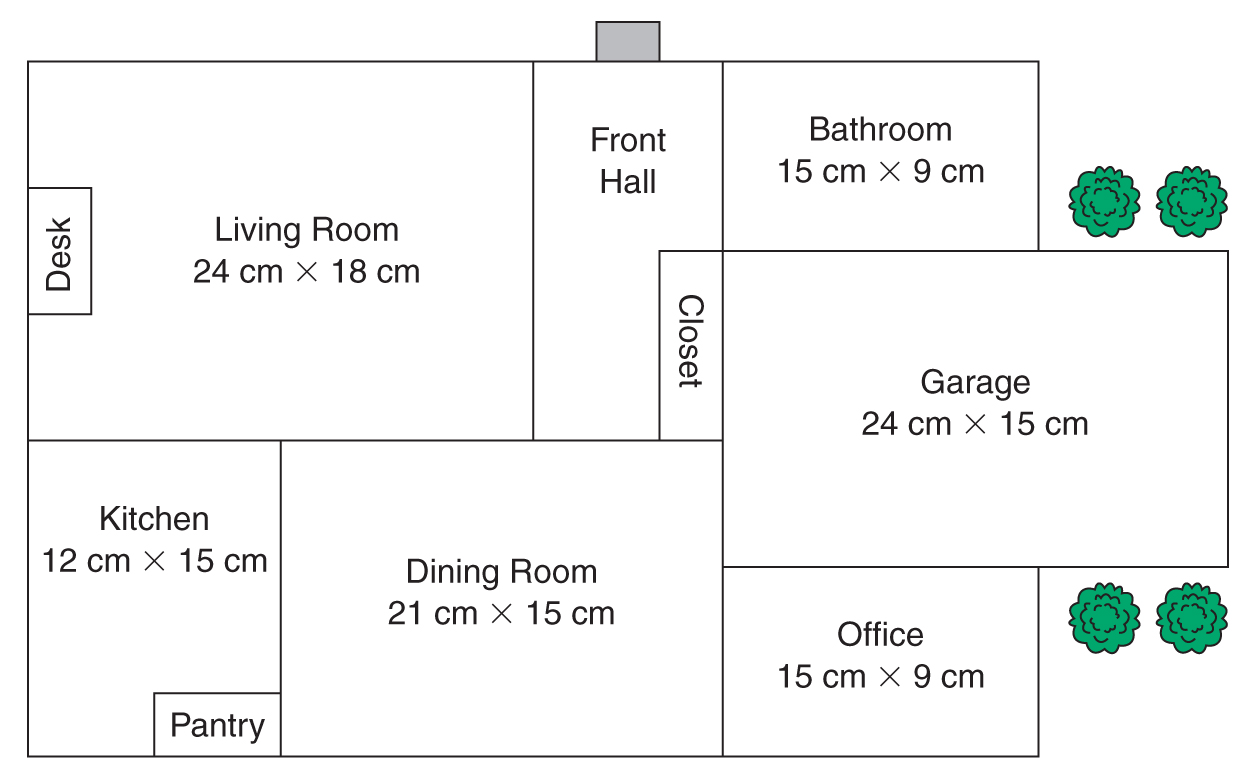 Section 5.4
p. 215
Example 1
Find the approximate distance from Pittsburgh to Philadelphia. The scale is 1 in. : 50 mi.
1
5
=
The distance on the map is about 5 in.
50
n
1 • n = 50 • 5
n = 250 mi.
Section 5.4
p. 215
Skill Check 1
Using the map of Pennsylvania, about how far is it between the cities listed?
1. Harrisburg to Altoona
2. Erie to Chambersburg
3. Gettysburg to Wilkes-Barre
Section 5.4
p. 215
Skill Check 1
4. The scale on a map is 1 cm : 3 km. Find the distance represented by 6.4 cm.
5. A scale drawing of a bridge uses the scale 3 cm : 10 m. If the bridge is 7 cm on the drawing, what is the actual length (round to tenths)?
Section 5.4
p. 216
Example 2
The dimensions of a house are 48 ft. by 42 ft. The dimensions on the floor plan are 8 in. by 7 in. What scale is used for the drawing?
8 ÷ 8
8 in.
1 in.
Length in the drawing to the actual length:
48 ft.
6 ft.
48 ÷ 8
=
=
Section 5.4
p. 216
Example 3
If a 14 ft. long table is 4 in. long on the drawing, what scale is used?
4 ÷ 4
4 in.
1 in.
=
=
14 ft.
3.5 ft.
14 ÷ 4
Section 5.4
p. 216
Skill Check 1
Find the scale used for the following.
1. A 35 km distance is 5 cm on a map.
2. A model of a 64 ft. coal car is 8 in. long.
3. A 12 ft. wide bedroom is drawn to be ¾ in. on the sketch.